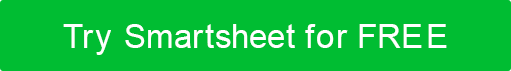 ETAPA 1 • 00/00/00 – 00/00/00
ETAPA 2 • 00/00/00 – 00/00/00
ETAPA 3 • 00/00/00 – 00/00/00
MENSAJE DE TEXTO
MENSAJE DE TEXTO
MENSAJE DE TEXTO
3
4
5
6
1
2
ETAPA
ETAPA
ETAPA
ETAPA
ETAPA
ETAPA
ETAPA 4 • 00/00/00 – 00/00/00
ETAPA 5 • 00/00/00 – 00/00/00
ETAPA 6 • 00/00/00 – 00/00/00
MENSAJE DE TEXTO
MENSAJE DE TEXTO
MENSAJE DE TEXTO
CRONOGRAMA DE MARKETING